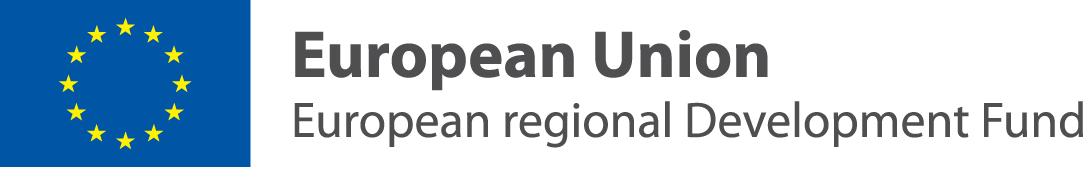 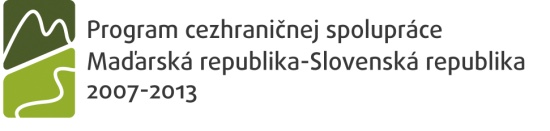 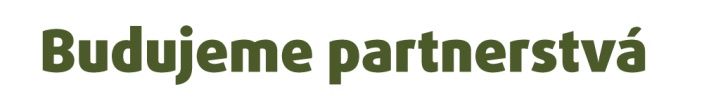 Vitaj!

			    Üdvözöllek!
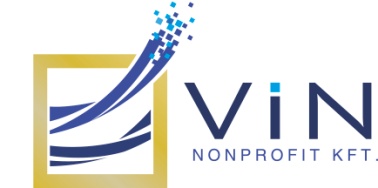 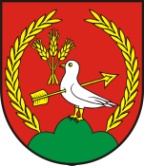 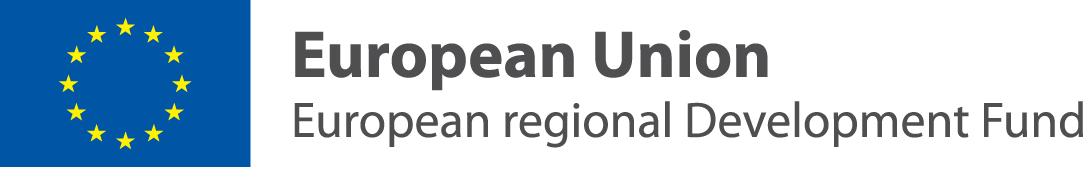 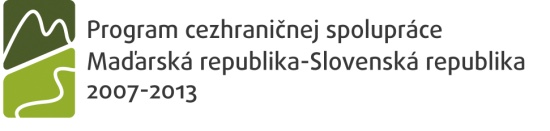 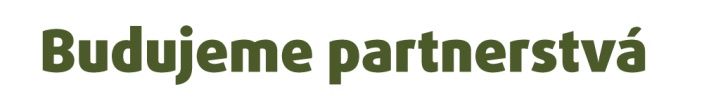 keď - ha
Ideme taxíkom, keď prší. 	
Egy taxit hívunk, ha esik az eső. 

Keď vyhráme v lotérii, budeme cestovať okolo sveta. 	
Körbeutazzuk a világot, ha nyerünk a lottón.  

Začneme s jedlom, ak čoskoro nepríde. 	
Elkezdjük az evést, ha nem jön hamarosan.
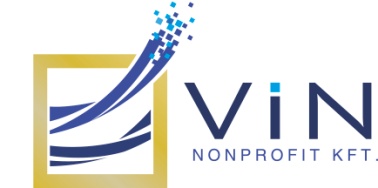 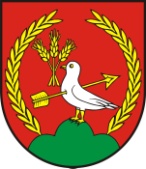 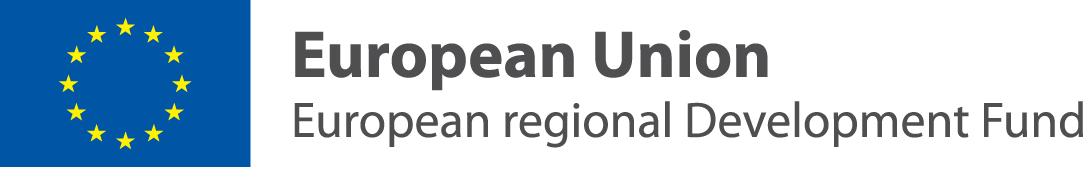 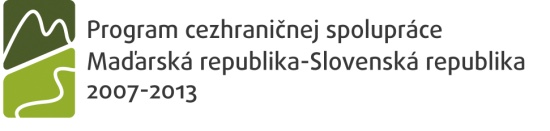 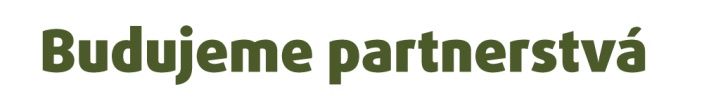 len čo - amint
Vstanem, len čo zazvoní budík. 	
Felkelek, amint az ébresztőóra csörög. 
	
Som unavený, len čo sa mám učiť. 	
Rögtön elfáradok, amint tanulnom kell. 

Prestanem pracovať, len čo budem mať 60. 
Abbahagyom a munkát, amint 60 éves leszek.
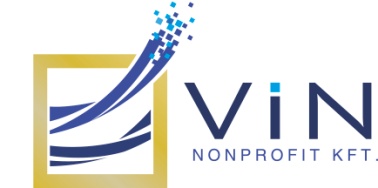 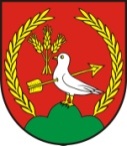 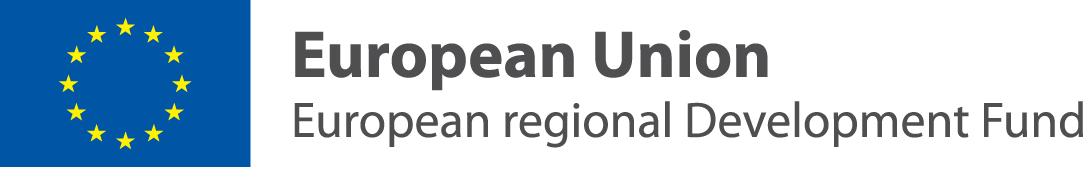 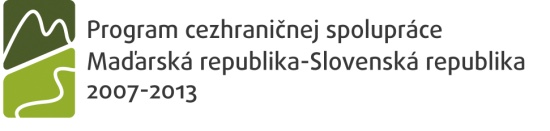 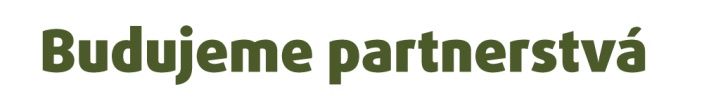 len čo - amint
Kedy zavoláte? 	
Mikor hív fel? 
	
Len čo budem mať chvíľku času. 	
Amint egy pillanatnyi időm lesz. 

Zavolá, len čo bude mať čas. 	
Felhív, amint egy kis ideje lesz.
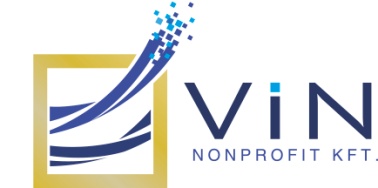 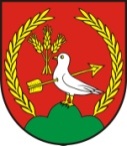 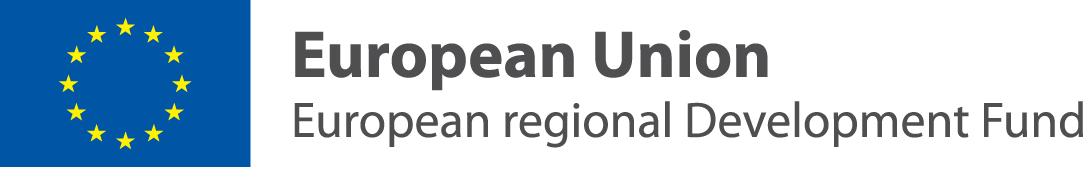 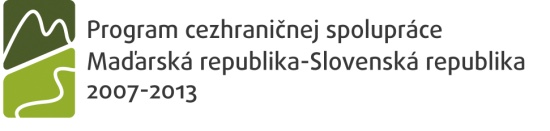 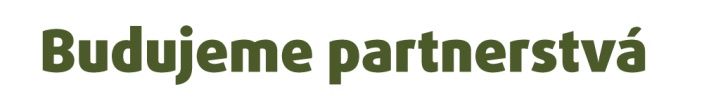 pokiaľ – ameddig/amíg
Ako dlho budete pracovať? 	
Mennyi ideig fog dolgozni?
 
Budem pracovať, pokiaľ budem môcť. 	
Én dolgozni fogok, ameddig tudok. 

Budem pracovať, pokiaľ budem zdravý. 	
Én dolgozni fogok, amíg egészséges vagyok.
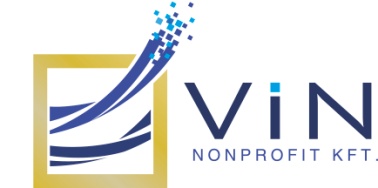 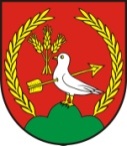 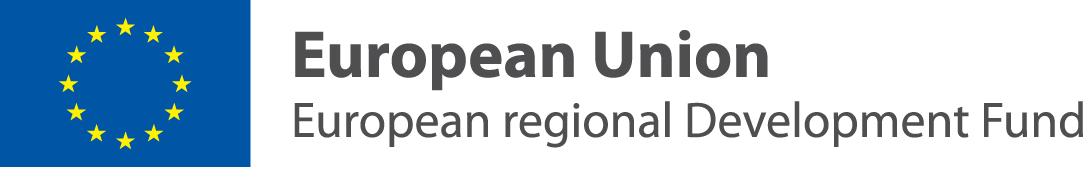 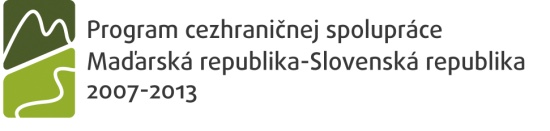 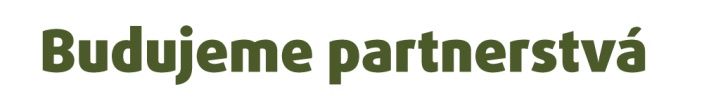 namiesto toho, aby – ahelyett, hogy
Leží v posteli namiesto toho, aby pracoval.
Az ágyban fekszik ahelyett, hogy dolgozna. 

Číta noviny namiesto toho, aby varila. 
Újságot olvas, ahelyett, hogy főzne. 

Sedí v krčme namiesto toho, aby išiel domov. 	
A kocsmában ül, ahelyett, hogy hazajönne.
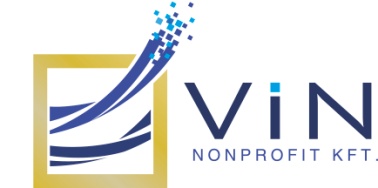 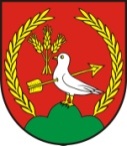 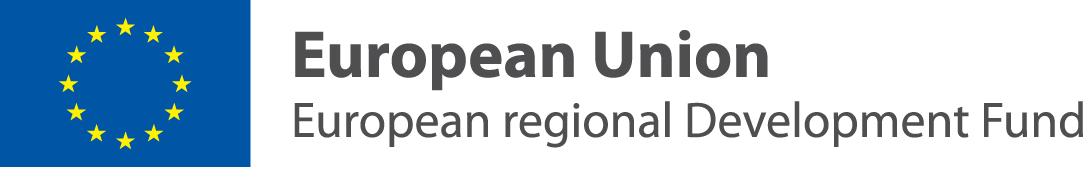 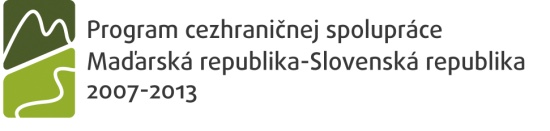 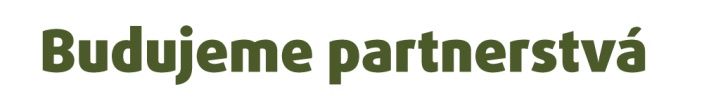 pokiaľ viem – amennyire tudom
Pokiaľ viem, býva tu. 	
Amennyire én tudom, itt lakik.

Pokiaľ viem, je jeho žena chorá. 	
Amennyire én tudom, a felesége beteg. 

Pokiaľ viem, je nezamestnaný. 	
Amennyire én tudom, ő munkanélküli.
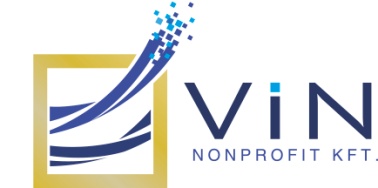 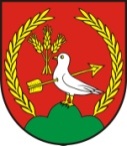 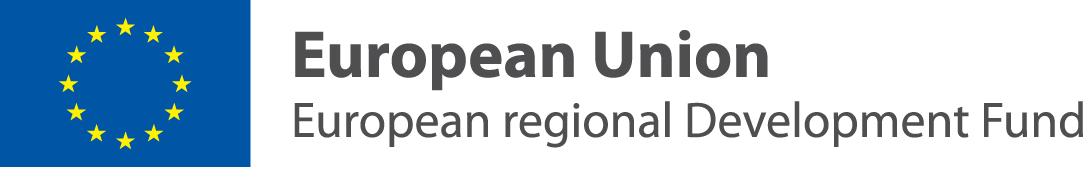 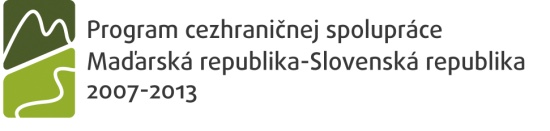 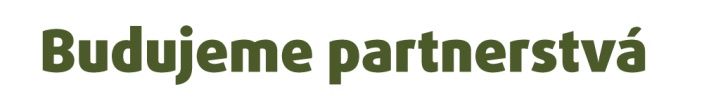 inak - egyébként
Zaspal som, inak by som bol dochvíľny. 	
Elaludtam, egyébként pontos lettem volna. 

Zmeškal som autobus, inak by som bol dochvíľny. 
Lekéstem a buszt, egyébként pontos lettem volna.
 	
Nenašiel som cestu, inak by som bol dochvíľny. 	
Nem találtam meg az utat, egyébként pontos lettem volna.
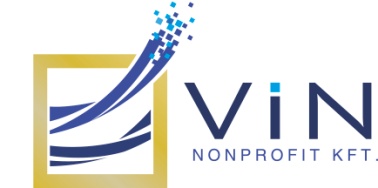 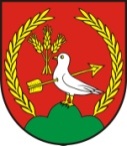 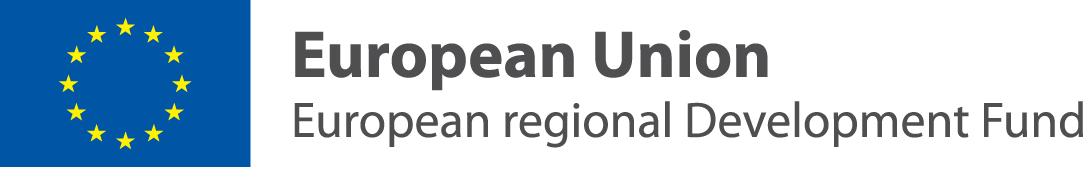 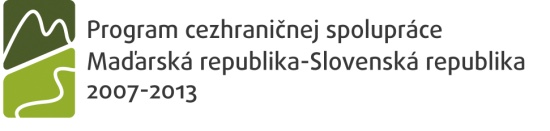 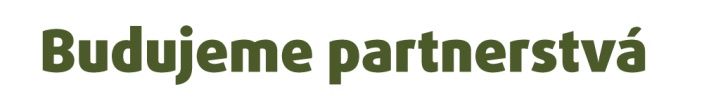 hoci - habár
Zaspal, hoci bol televízor zapnutý. 
Elaludt, habár a televízió be volt kapcsolva.
 
Ešte zostal, hoci už bolo neskoro. 	
Még maradt, habár már késő volt. 

Neprišiel, hoci sme sa dohodli. 	
Nem jött, habár megbeszéltük.
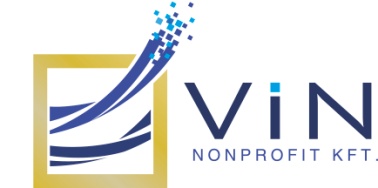 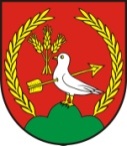 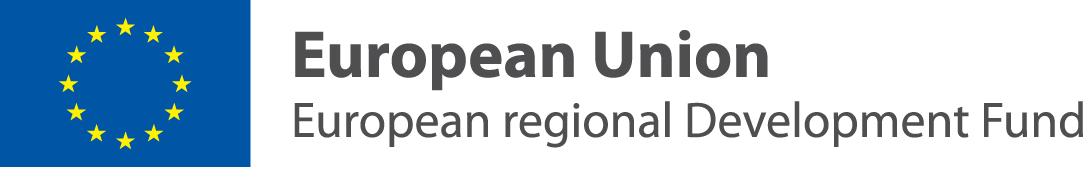 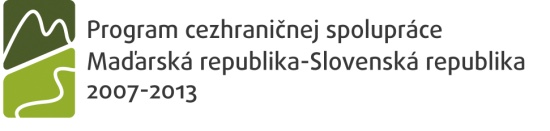 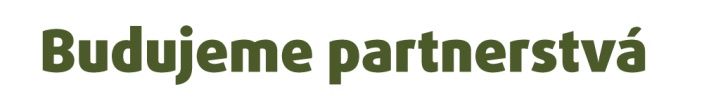 napriek tomu – ennek ellenére
Televízor bol zapnutý. Napriek tomu zaspal. 	
A televízió be volt kapcsolva. Ennek ellenére elaludt.
  
Bolo už neskoro. Napriek tomu ešte zostal. 	
Már késő volt. Ennek ellenére maradt még. 

Dohodli sme sa. Napriek tomu neprišiel. 
Megbeszéltük. Ennek ellenére nem jött el.
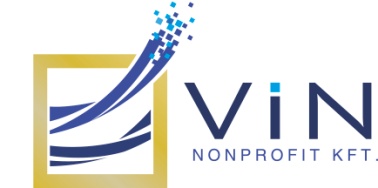 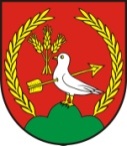 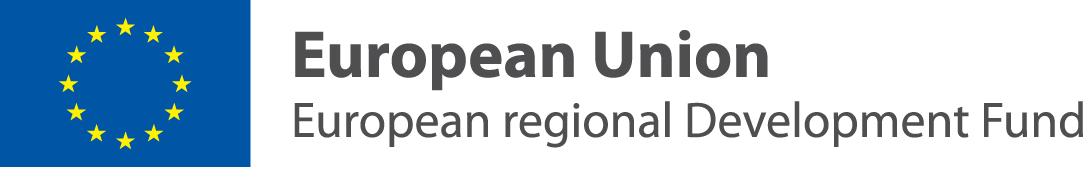 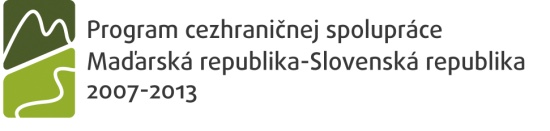 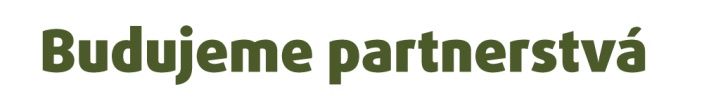 hoci – holott/ámbár
Hoci nemá vodičský preukaz, šoféruje auto.
Ámbár nincs jogosítványa, autót vezet.
 	
Hoci je cesta klzká, jazdí rýchlo. 	
Holott jeges az út, gyorsan vezet. 

Hoci je opitý, jazdí na bicykli. 	
Holott be van rúgva, kerékpározik.
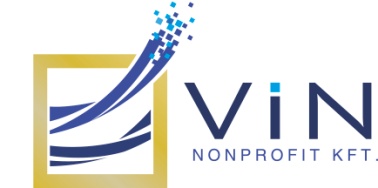 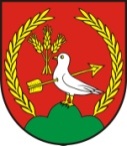 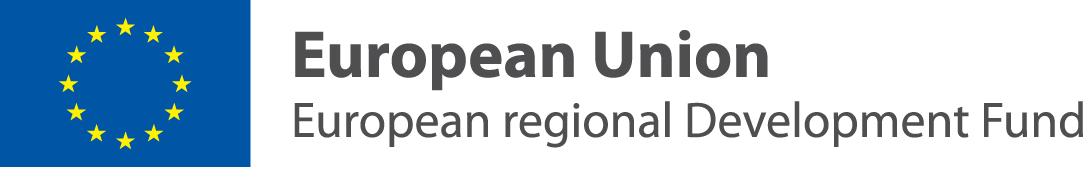 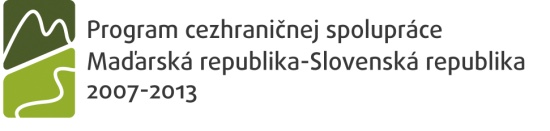 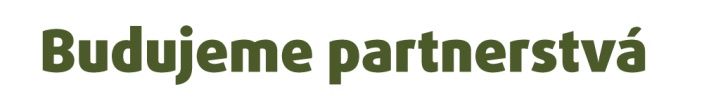 Prelož! – Fordítsd le!
Ideme autom, keď sneží.
..................................... .

Začnite s jedlom, ak čoskoro nepríde! 
..........................................................!

Keď vyhráme v lotérii, budeme cestovať okolo sveta.
.................................................................................. .
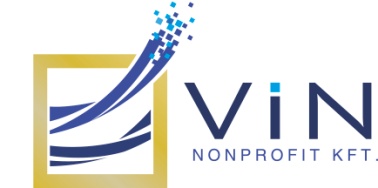 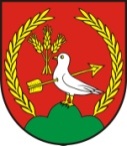 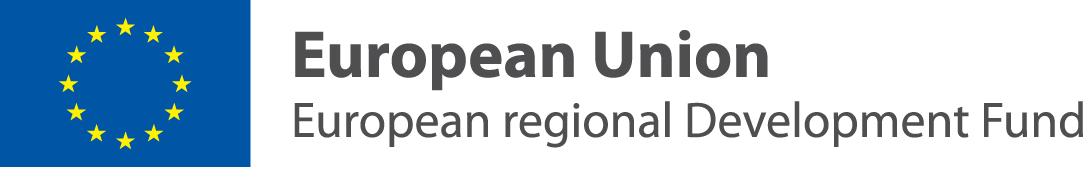 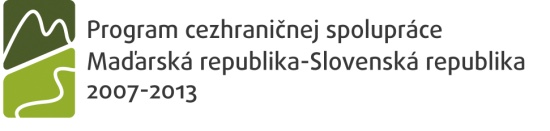 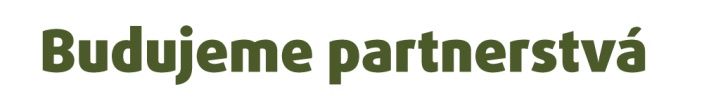 Prelož! – Fordítsd le!
Vstane, len čo zazvoní budík.
............................................ .

Je unavený, len čo sa má učiť.
............................................. .

Prestane pracovať, len čo bude mať 60.
............................................................. .
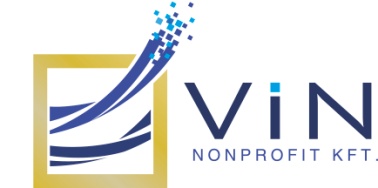 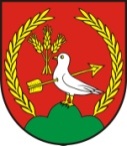 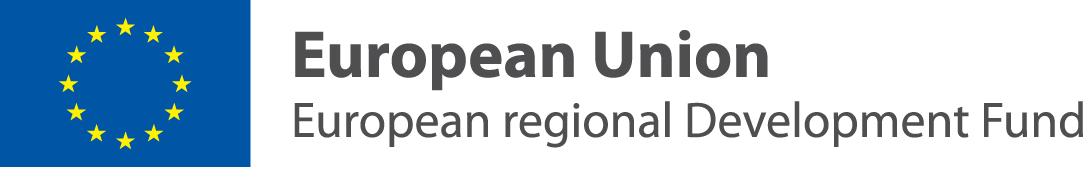 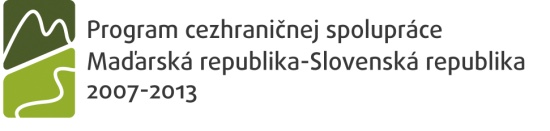 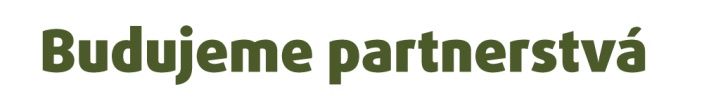 Prelož! – Fordítsd le!
Budeme pracovať, pokiaľ budeme môcť.
............................................................... .

Číta noviny namiesto toho, aby varila. 
……………………………………………………….. .
Zmeškali sme autobus, inak by sme boli dochvíľni. 
.............................................................................. .
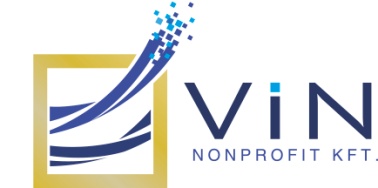 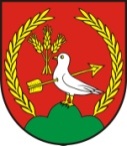 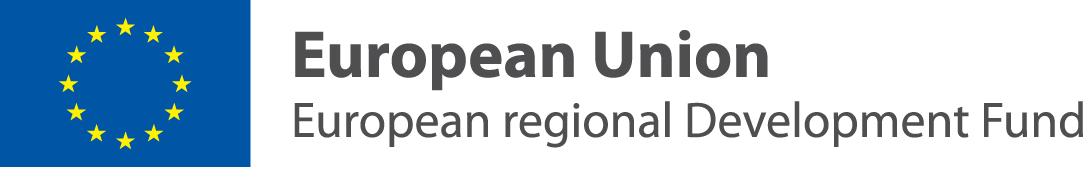 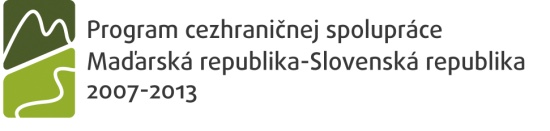 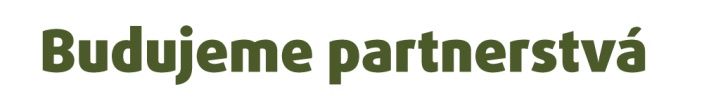 Utvor vety! – Alkoss mondatokat!
keď – ha
…………………………………………………………. .
…………………………………………………………. .

len čo – amint
……………………………………………. .
……………………………………………. .

pokiaľ – ameddig/amíg
……………………………………………. .
……………………………………………. .
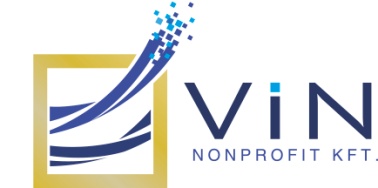 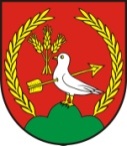 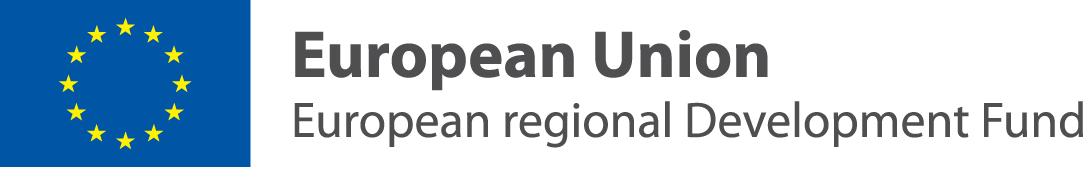 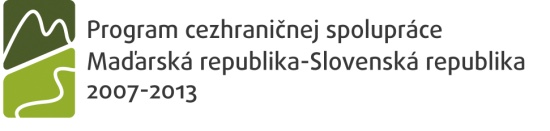 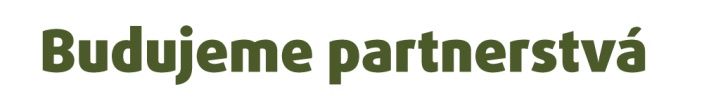 Utvor vety! – Alkoss mondatokat!
inak – egyébként
…………………………………………………….. .
………………………………………………….…. .

napriek tomu – ennek ellenére
……………………………………………………… .
……………………………………………………… .

hoci – habár/holott/ámbár
………………………………………………………. .
………………………………………………………. .
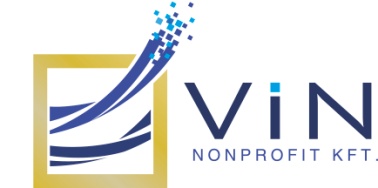 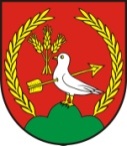 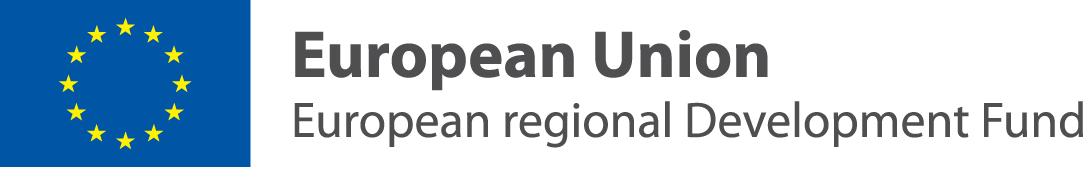 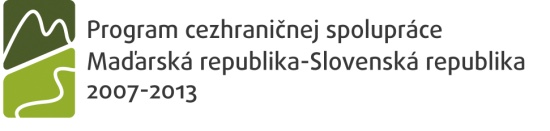 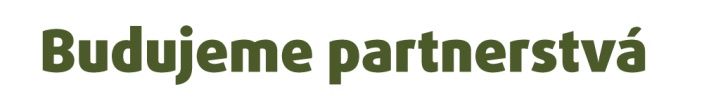 Doplň! – Egészítsd ki!
......... je cesta klzká, jazdí rýchlo. 	
.......... jeges az út, gyorsan vezet. 

Zaspal som, ............ by som bol dochvíľny. 	
Elaludtam, ................ pontos lettem volna. 

....................... ........., je jeho žena zdravá. 	
............... .............., a felesége egészséges.
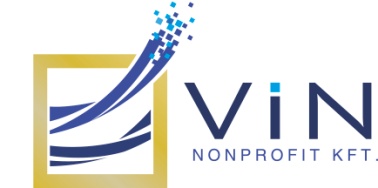 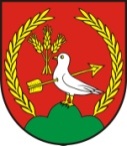 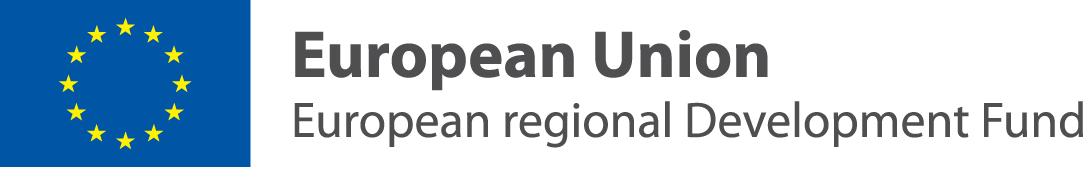 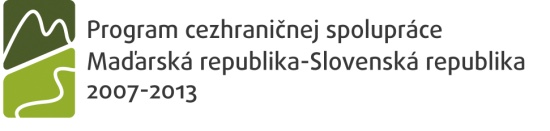 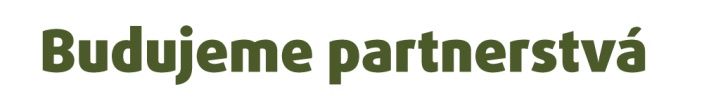 Doplň! – Egészítsd ki!
Leží v posteli ......................., ..... pracoval.
Az ágyban fekszik ............, ....... dolgozna. 

Budem pracovať, ................ budem zdravá. 	
Én dolgozni fogok, ........ egészséges vagyok. 

Vstanem, ........    .......... zazvoní budík. 	
Felkelek, ......... az ébresztőóra csörög.
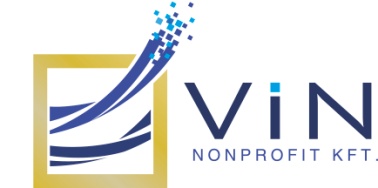 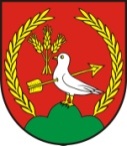 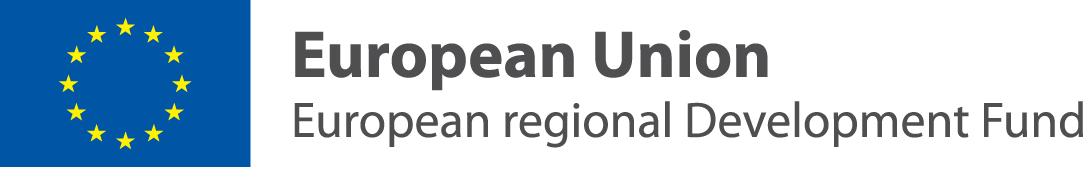 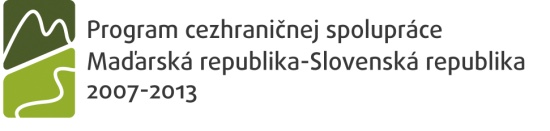 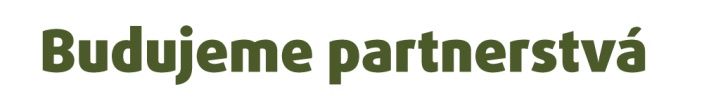 Situačné hry

		      Helyzetgyakorlatok
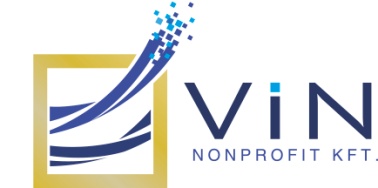 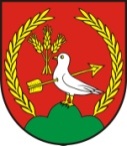 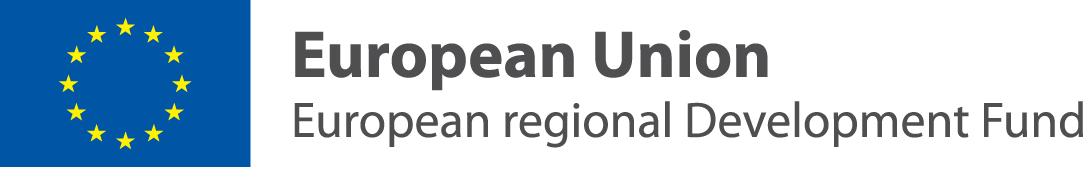 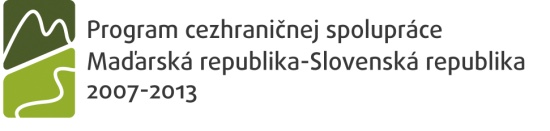 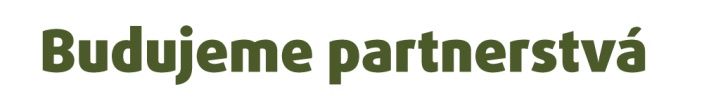 Konverzácia

			Beszélgetés
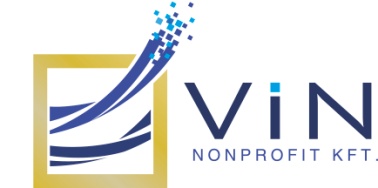 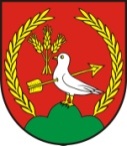 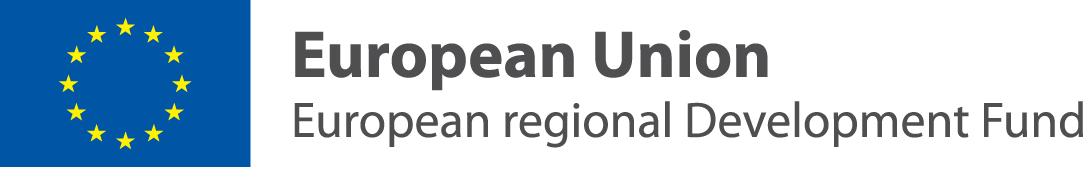 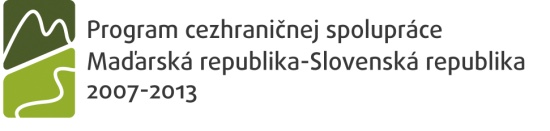 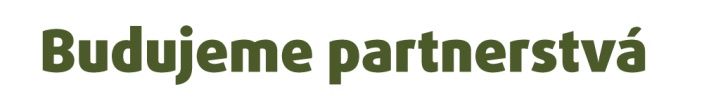 Ďakujem za pozornosť!

		Köszönöm a figyelmet!


							zdroj – forrás: internet
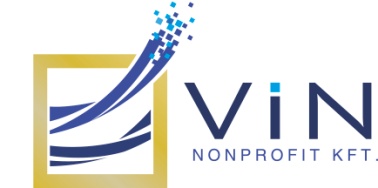 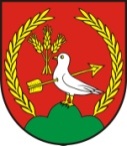